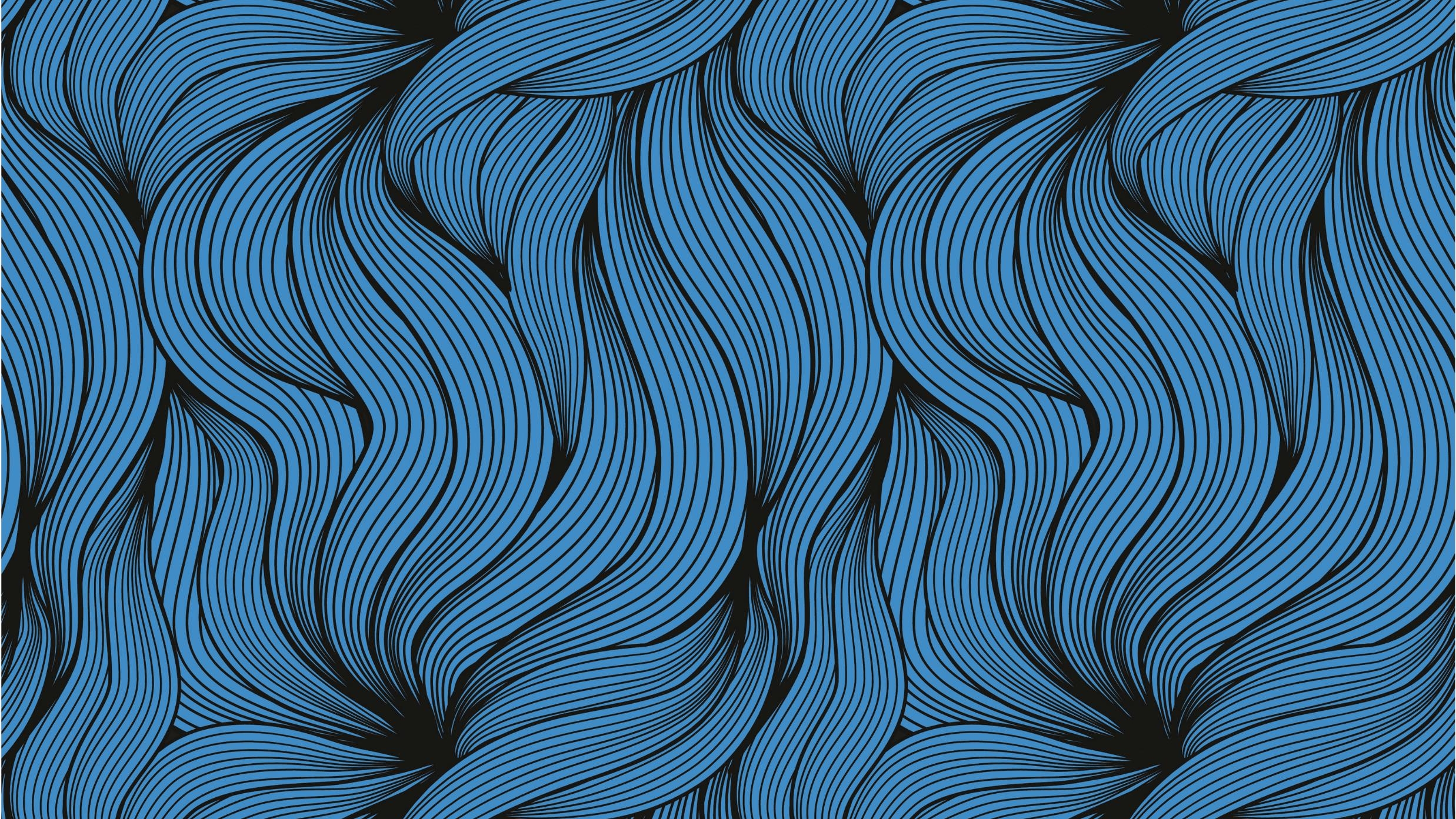 Reviewing civilianMedical records
Matt Wilcut
Sutton Snipes
[Speaker Notes: Starting Assumptions: Near Perfect Set of Records Obtained After Early Client Interview]
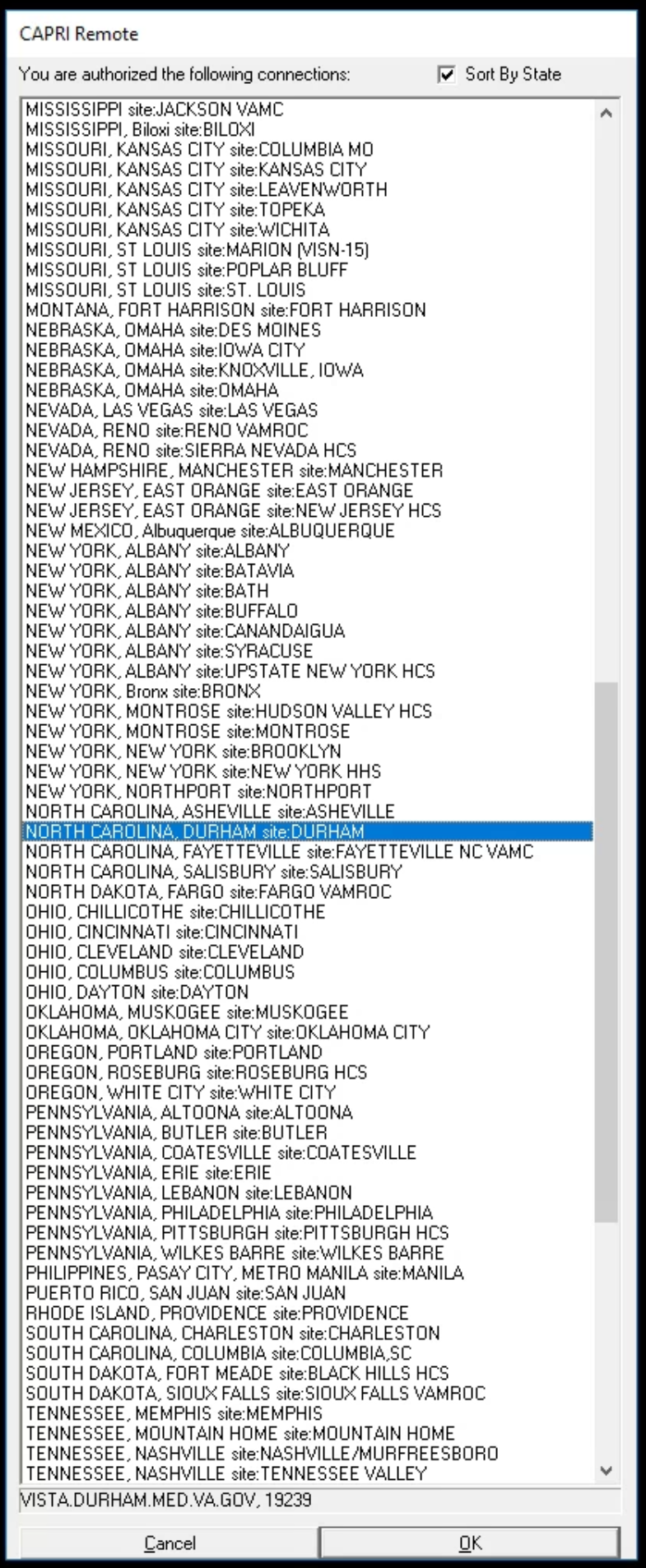 Reviewing VA Medical Center Records
[Speaker Notes: Benefit of Electronic Access – CAPRI – lets you know all the visited facilities (EXCEPT vet centers)
Niche: Quality-Assurance Records (like 1151 or missed/mistaken diagnosis)]
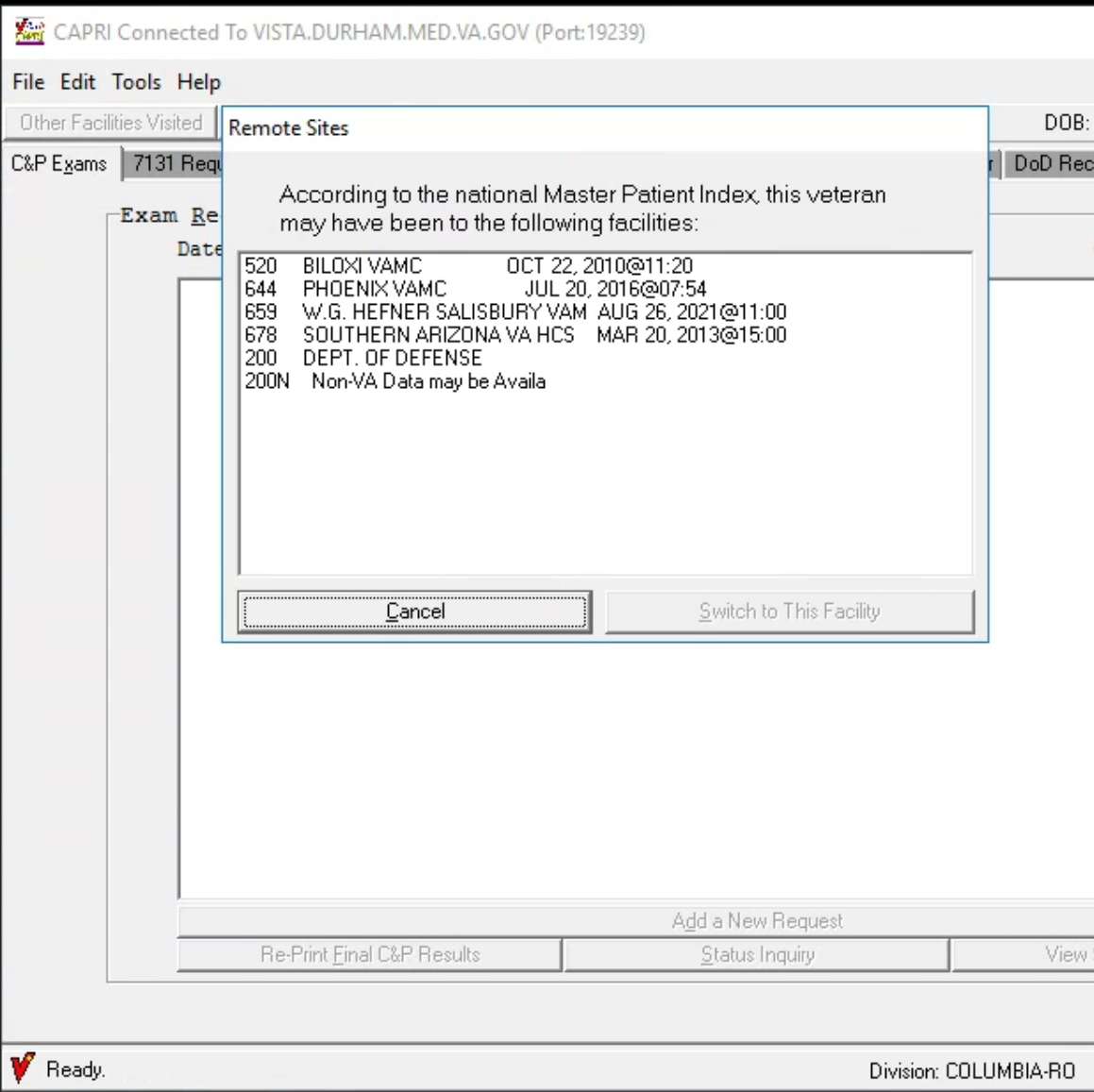 Master patient index
[Speaker Notes: Benefits of CAPRI Access for VAMC MR(or files from CAPRI added to claims file)]
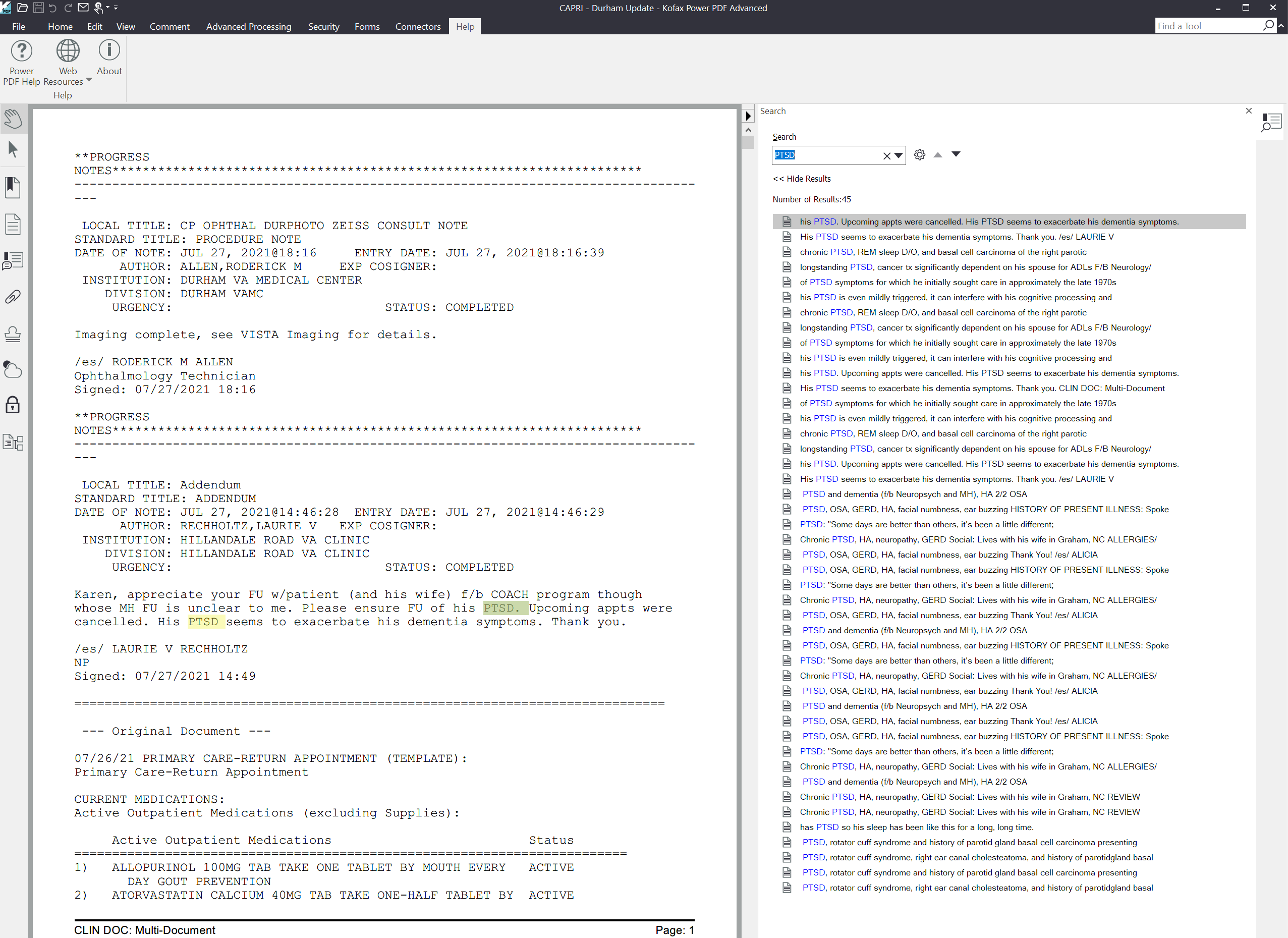 ALREADY IN OCR FORMAT FOR QUICK SEARCHING
[Speaker Notes: Benefits of CAPRI Access for VAMC MR(or files from CAPRI added to claims file)]
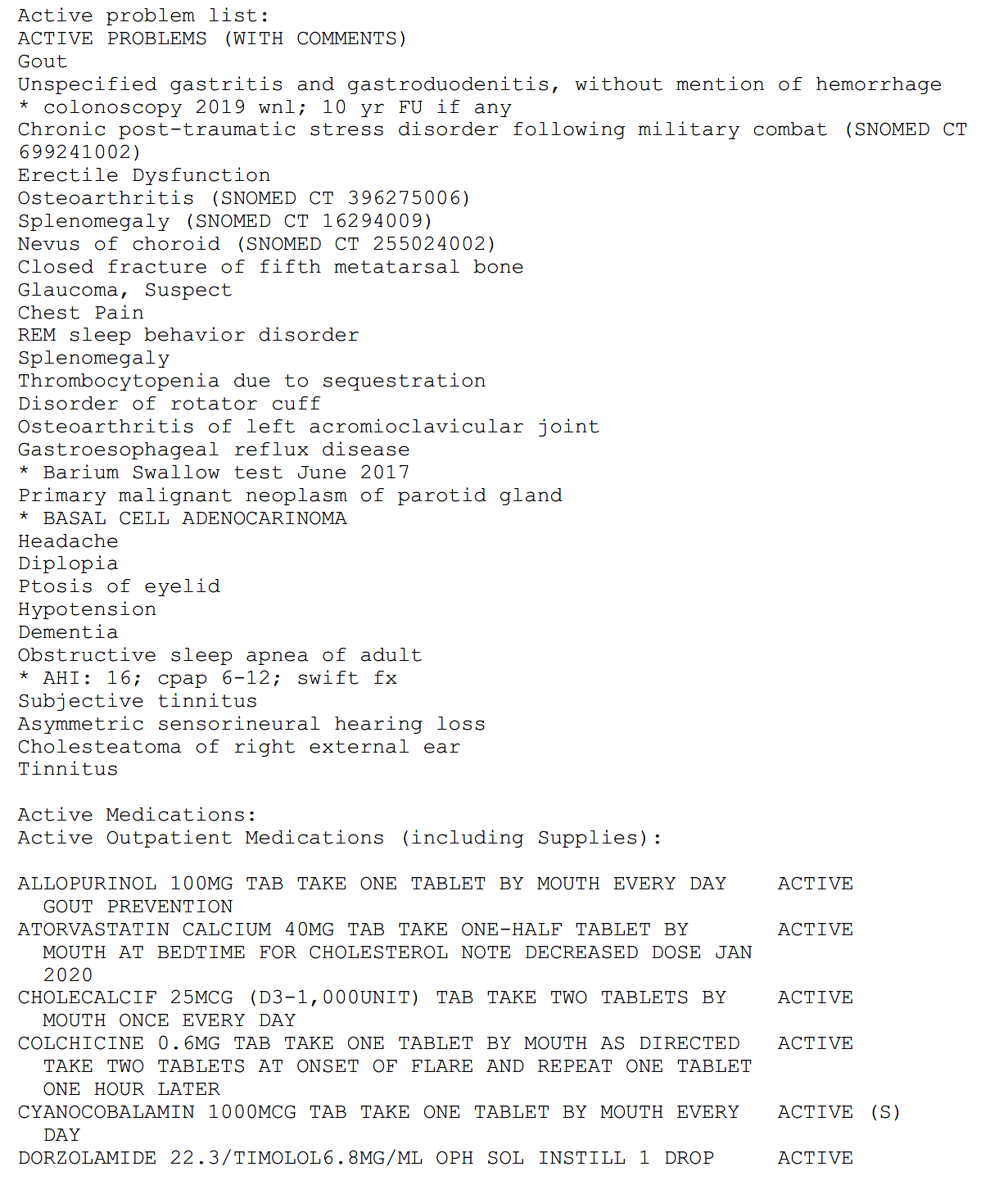 Problem list
[Speaker Notes: CAPRI ONLY PRINTS ACTIVE FOR NOTES
BUT AN INACTIVE LIST IS AVAILABLE

Consider also using the va codesheets in the file]
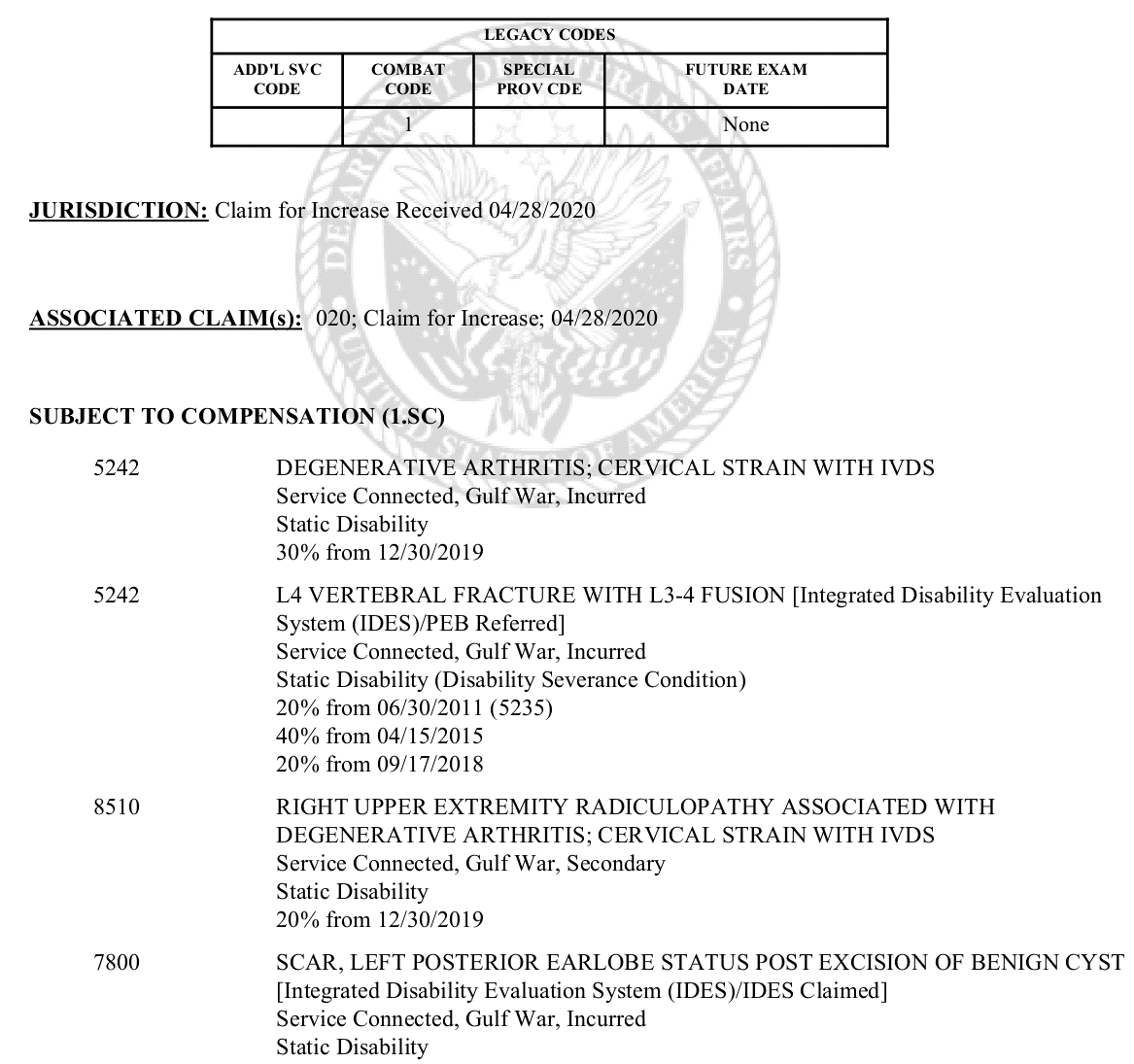 CODESHEET
[Speaker Notes: CAPRI ONLY PRINTS ACTIVE FOR NOTES
BUT AN INACTIVE LIST IS AVAILABLE

Consider also using the va codesheets in the file]
Keywords
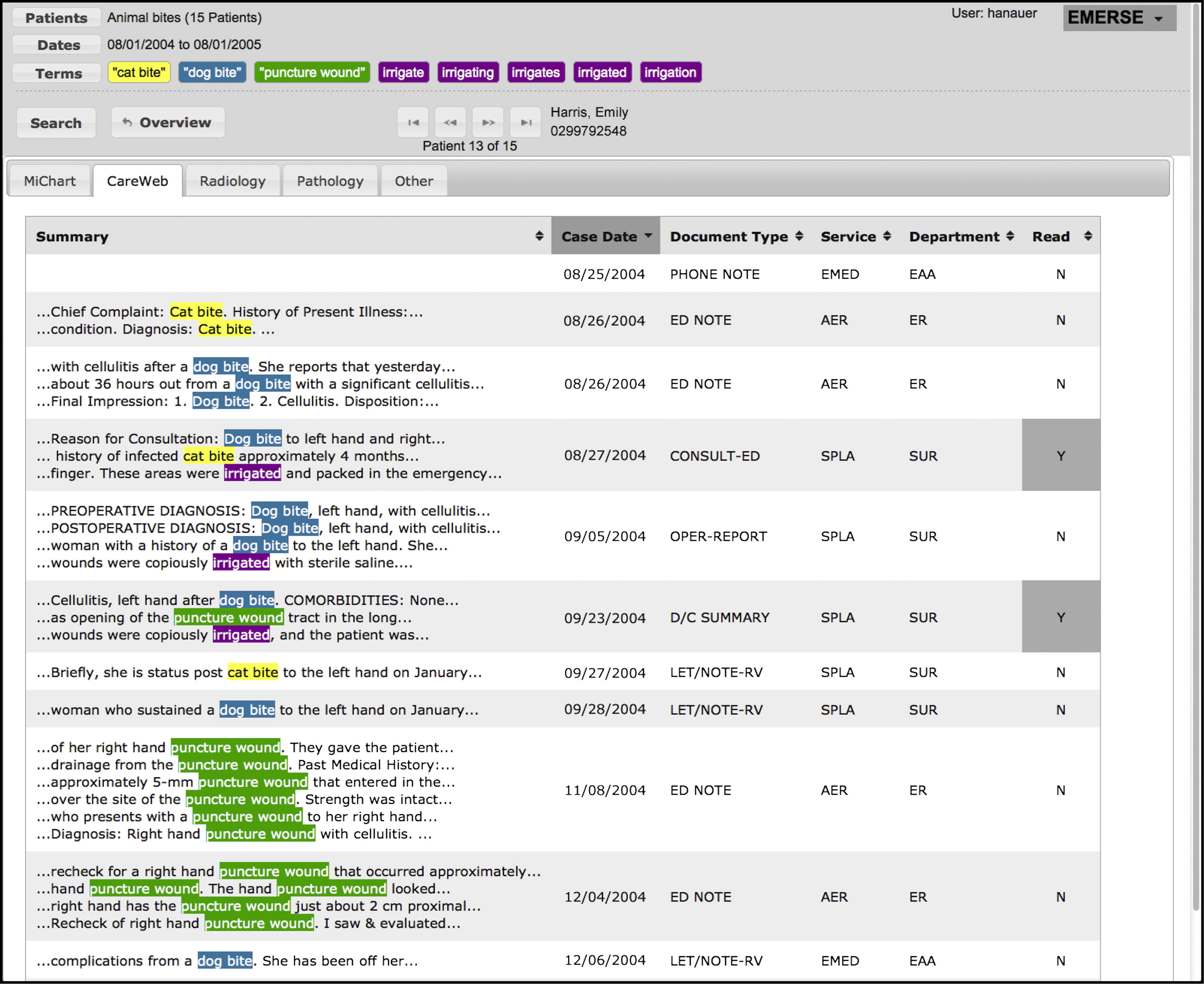 How or why

Medical descRIPTION

treatment
[Speaker Notes: Benefits of CAPRI Access for VAMC MR(or files from CAPRI added to claims file)]
Reviewing PRIVATE PROVIDER RECORDS
[Speaker Notes: Benefit of Electronic Access – CAPRI – lets you know all the visited facilities (EXCEPT vet centers)
Niche: Quality-Assurance Records (like 1151 or missed/mistaken diagnosis)]
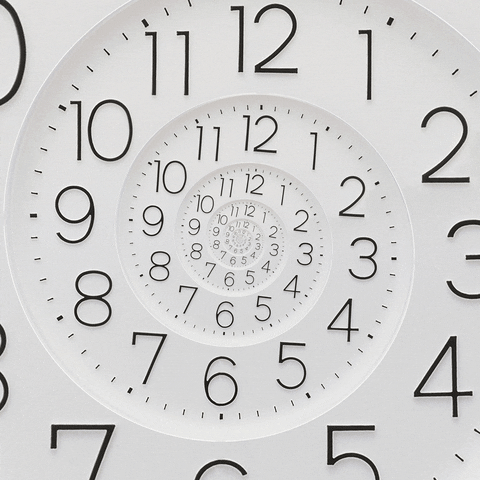 Buildingchronologies
[Speaker Notes: Benefit of Electronic Access – CAPRI – lets you know all the visited facilities (EXCEPT vet centers)
Niche: Quality-Assurance Records (like 1151 or missed/mistaken diagnosis)]
AUDIENCE
For Clinic/Office File Only?
For Review by a Medical Professional (DBQ or Nexus?)

CLAIM TYPE
Service Connection? May be a “full” chronology
Increased evaluation? May not be as “full”
1151 tort claim? Maybe only need to establish baseline prior to tort [I don’t handle 1151s – MW]

INTENDED FOR SUBMISSION
Consider citations that include the submitted date or VBMS labeling of all other evidence
NOT “In Dec 12, 2012 VA medical records, it was noted…”
BUT “01/01/2013 – CAPRI.pdf” (Salisbury) (p.5-10/95)
(bulleted UNDER that umbrella)
“Mar 3, 1993 – ‘may require surgery eventually’”
“Dec 12, 2012 – surgery performed on r knee”
Page numbers help with pdfs split across same date
You can repurpose this format to fit other needs or vice versa
If I was going to request nexus and include chron to help assist reviewer, I would prioritize their ease of review

Your clinic may already have a preferred template to work from, but if not…look at Holly’s example! It’s great!
Based on purpose/use
[Speaker Notes: Benefits of CAPRI Access for VAMC MR(or files from CAPRI added to claims file)]
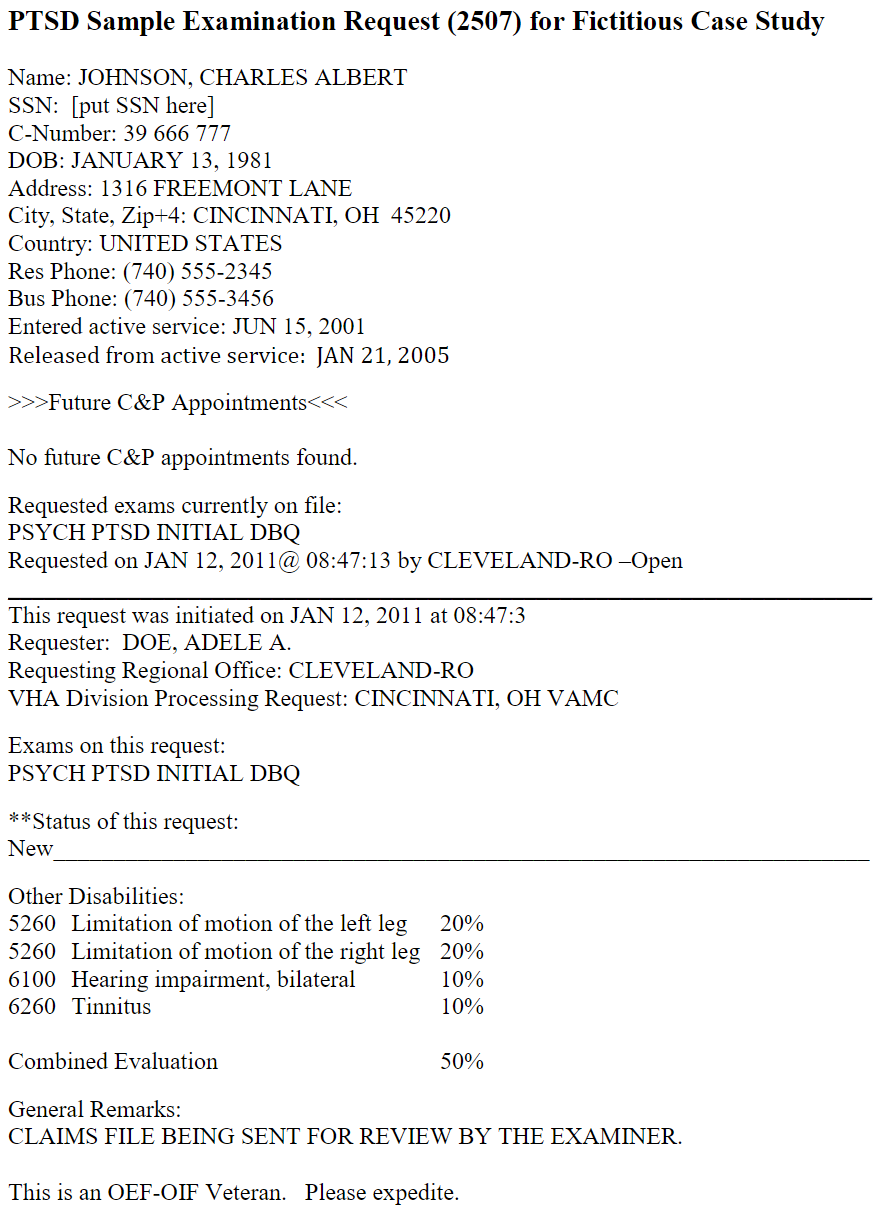 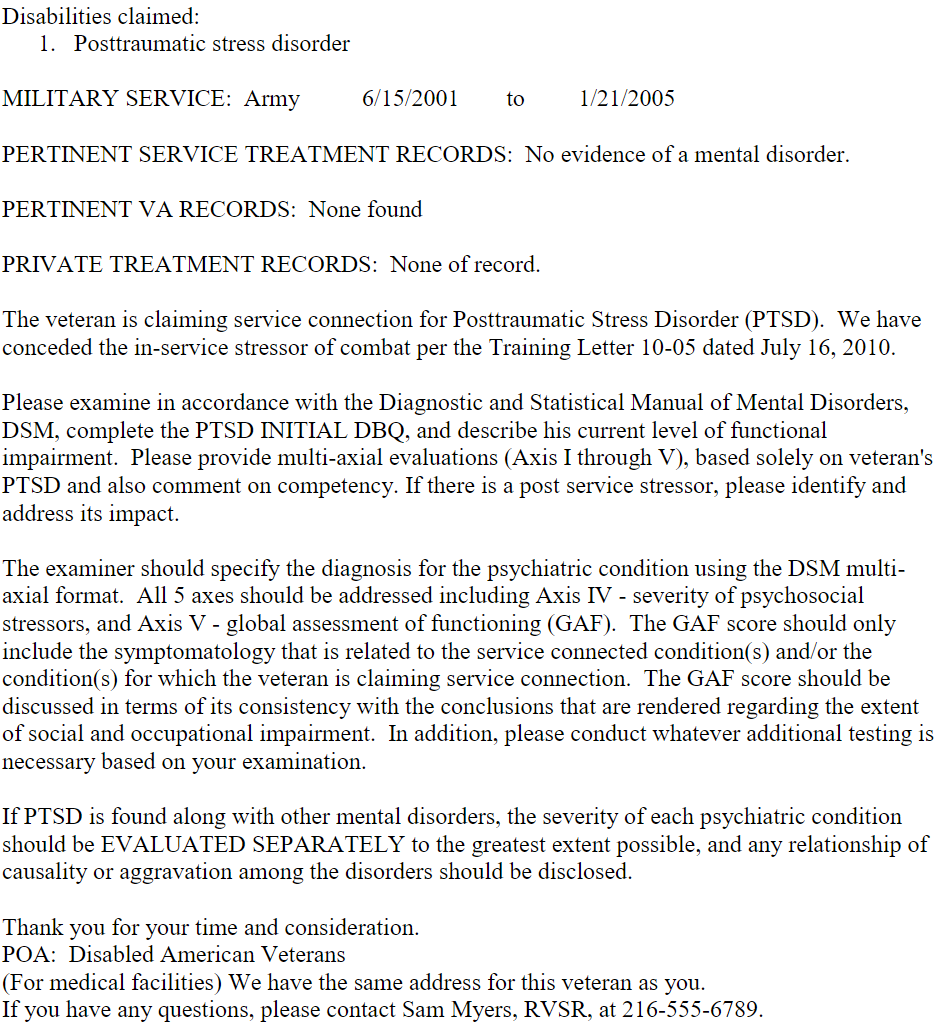 Va’s chronologies for exam purposes –usually not great examples to build on(2507 request for physical examination)
[Speaker Notes: Benefits of CAPRI Access for VAMC MR(or files from CAPRI added to claims file)]
Dieter Ram’s Principles of Good Design
Moves the claim forward
Useful for an audience of many
Easily understandable
Honest
As future-proof as possible
Detailed, but…
Simple
Take advantage of school/law library medical reference materials
- VA has an internal interactive medical tool but that’s not much help for students
MISC. TIPS
[Speaker Notes: Benefits of CAPRI Access for VAMC MR(or files from CAPRI added to claims file)]